Gastro-Intestinal Tract System
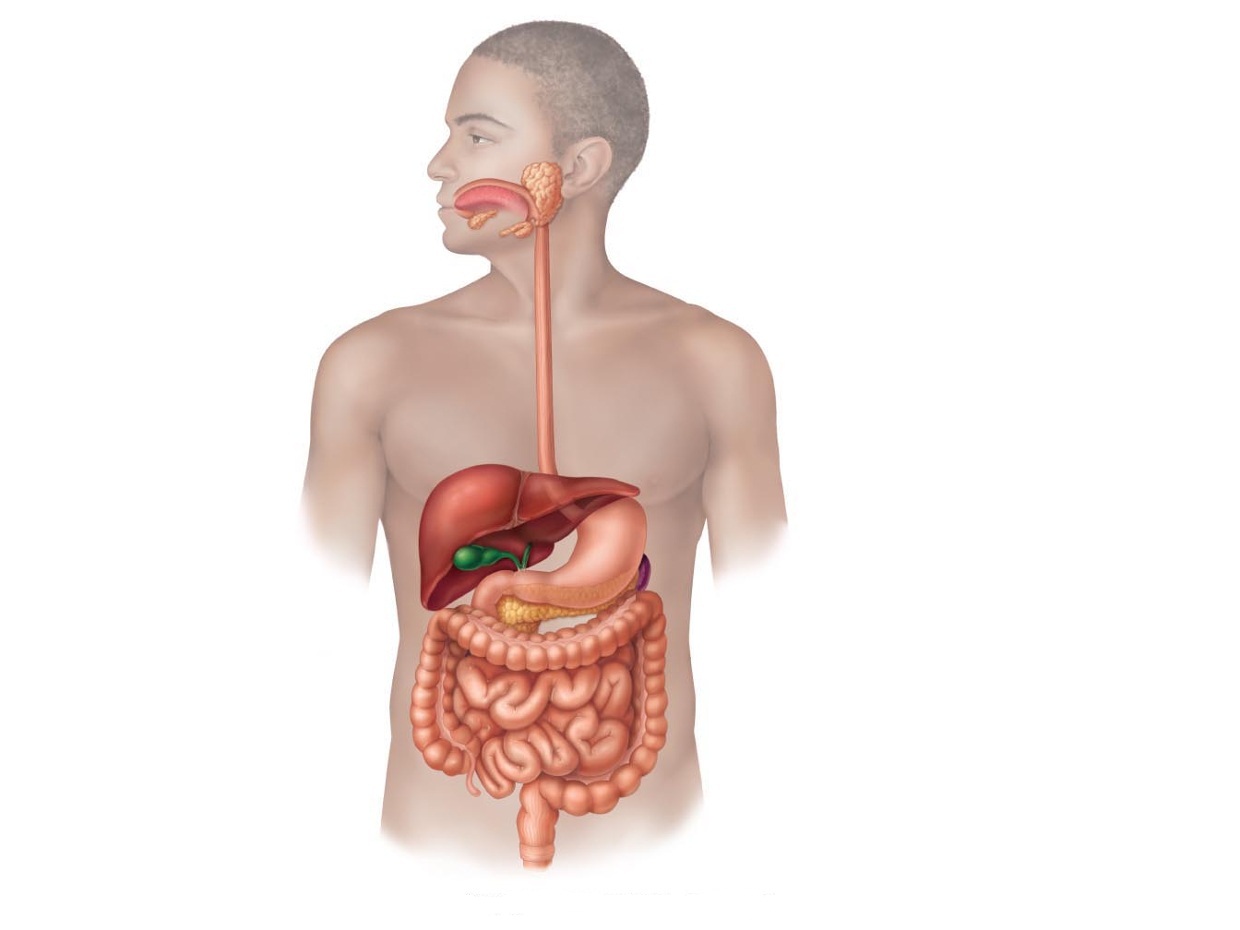 Instructor : Noor Al-Saleh
Introduction
Stool Examination for GIT infections: 

 Stool culture, to identify Bacteria 
 Fecal wet mount, to identify Parasites
Stool Examination
1- Stool culture (S-S)

 (S-S) Agar: is a selective and differential medium for the isolation, cultivation and differentiation of Salmonella spp. and  Shigella spp.
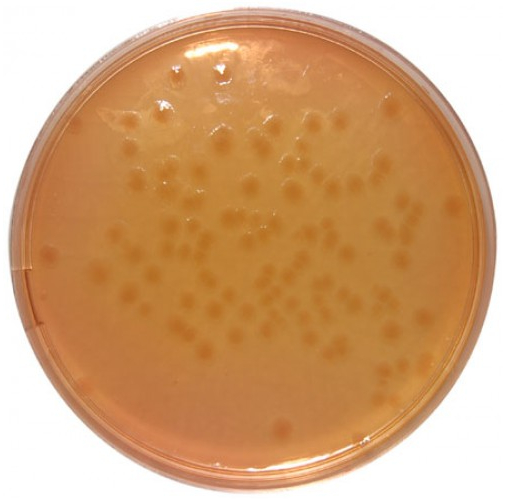 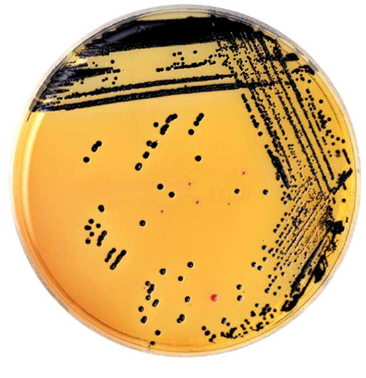 Shigella spp on s-s agar
Salmonella spp on s-s agar 
Colonies with black heads
        (H2S producer)
Stool Examination
2-Fecal wet mount preparation:
GI infections by parasites are primarily diagnosed by:
   1- Cysts                                4- Helminth eggs 
   2- Trophozites                   5- Helminth larva 
   3- Oocysts                           6- Occasionally adults worms/segments 



 Saline wet mount:
    -demonstrates: eggs, larvae, trophozoites, cysts, RBCs and WBCs
    -detects motility of alive trophozites

 Lugol’s Iodine wet mount:
    -stains nuclei and intra-cytoplasmic organelles
Once Iodine is added, the organism will be killed and motility will be lost
Stool Examination
2-Fecal wet mount preparation:
1- Place one drop of saline/Iodine on different slides 
2- Dissolve small amount of stool (size=match head) in each drop, mix
3- place cover slip (avoid air bubbles)
4- Examine under 10X then 40X objective lens 

The mount should be just thick that newspaper print can be read through the slide
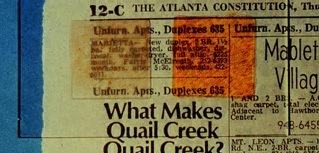 Parasite Identification
Intestinal protozoa: (unicellular)

- Rhaizopode: Entamoeba histolytica
- Flagellate: Giardia lamblia
- Ciliates: Balantidium coli
Entamoeba histolytica - Trophozoite
Progressive and directional motility 
   by pseudopodium

 Nucleus: 1N with fine evenly distributed membrane chromatin and small central karyosome 
 Cytoplasm: contains ingested RBCs (erythrophagocytosis)



 Disease: Amoebic Dysentery
 Diagnostic stage: Trophozoites or cysts in stool specimen
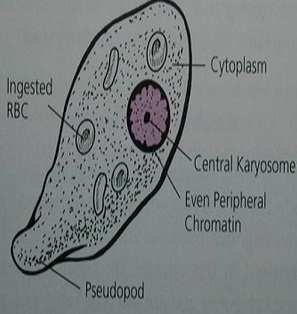 Entamoeba histolytica - Trophozoite
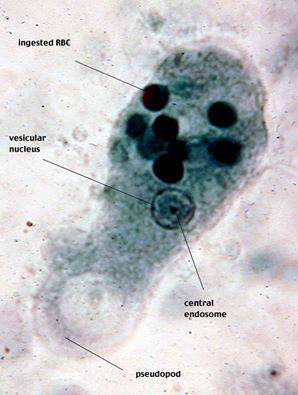 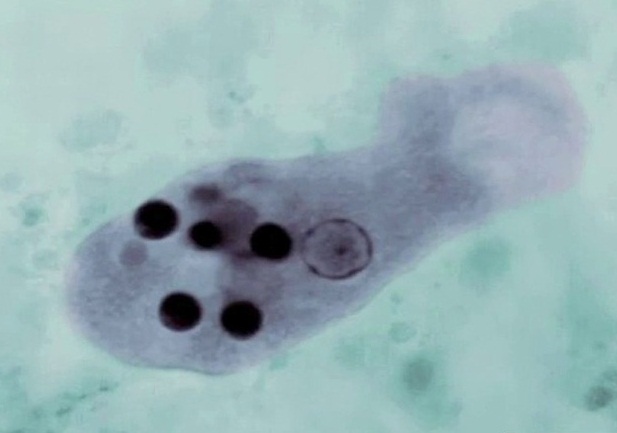 Entamoeba histolytica - Cyst
Round shape
 non-motile
 Infective stage

 Nucleus: 1N or 2N or 4N
 Cytoplasm: may contains chromatoidal bars and glycogen vacuoles
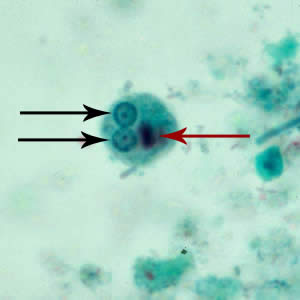 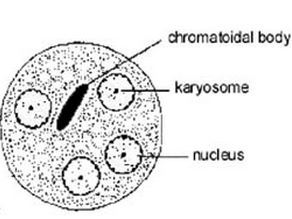 Giardia lamblia - Trophozoite
Pear shaped
 Falling leaf movement (erratic)

 Nucleus: 2N with giant karyosome,     no membrane chromatin 
 Sucking disk: for attachment
 8 Flagella 
 Axonemes: gives rigidity 
 2 Median bodies: 
    composed of microtubules
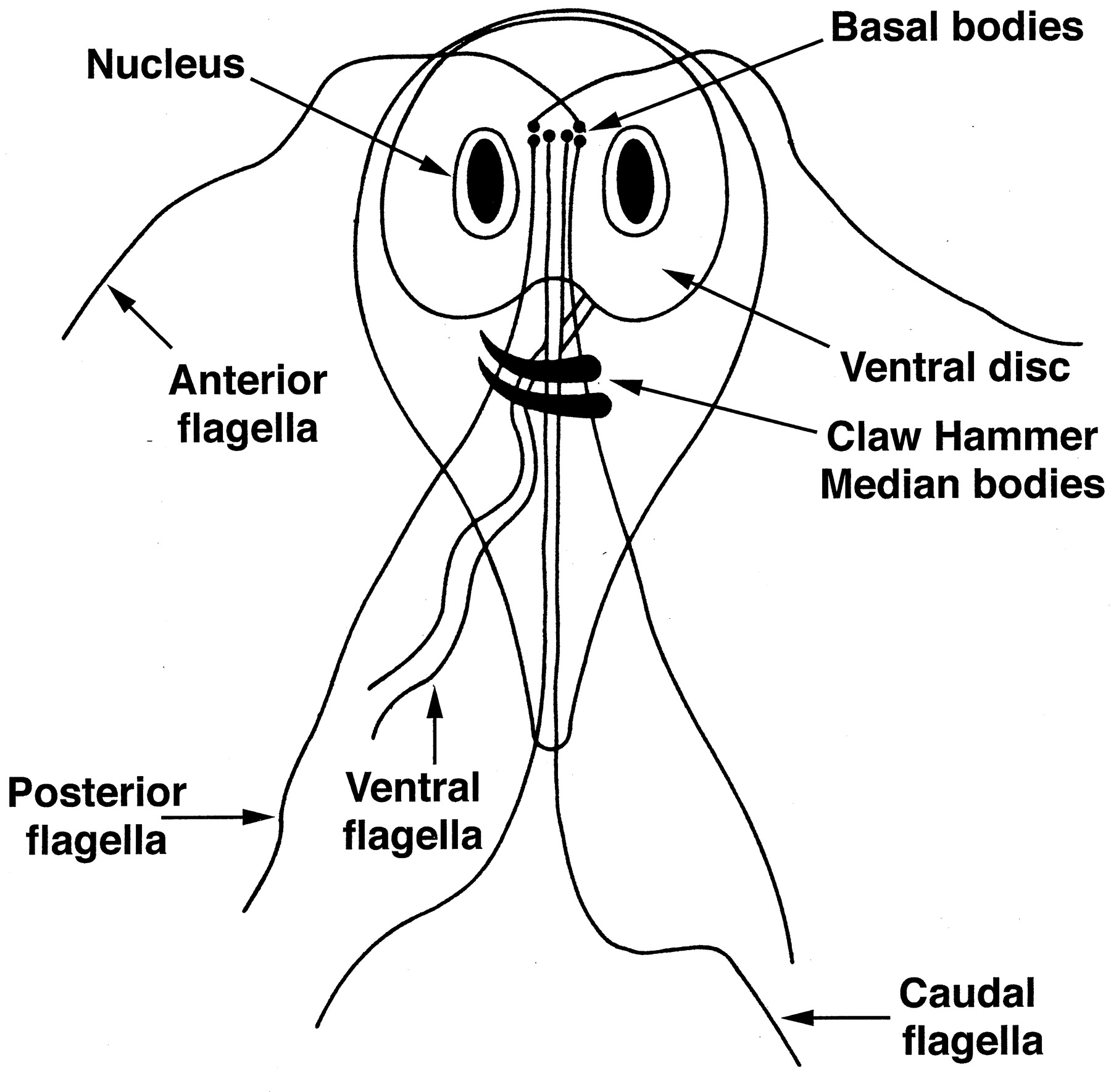 Giardia lamblia - Trophozoite
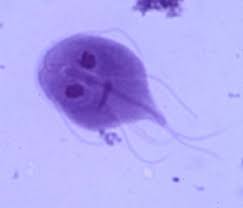 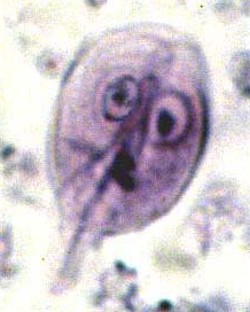 Giardia lamblia - Cyst
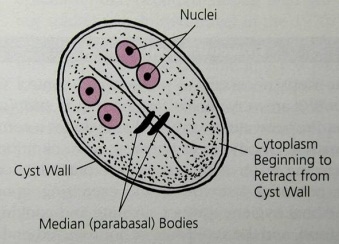 Oval shape
Infective stage

 Nucleus: 4N
 Axonemes present
 2 or 4 Median bodies


Disease: Giardiasis (Traveler’s Diarrhea)
 Diagnostic stage: Trophozoites or cysts in stool specimen
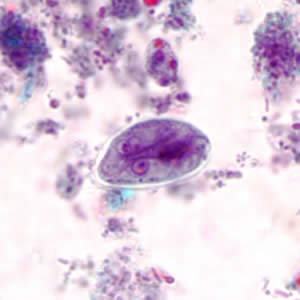 Balantidium coli - Trophozoite
The only ciliate to infect humans
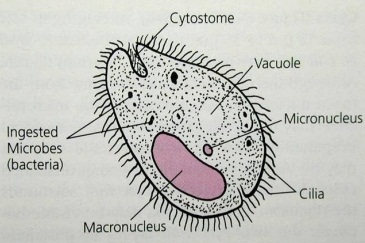 Oval shape

 Nucleus: 2N 
Macronucleus (kidney shape) 
Micronucleus
 Cytoplasm: 
     Food and contractile vacuoles  
 Funnel-like cytostome
    (mouth-like) 
 Covered with cilia
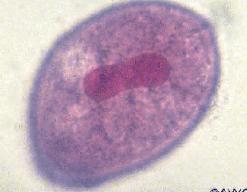 Balantidium coli - Cyst
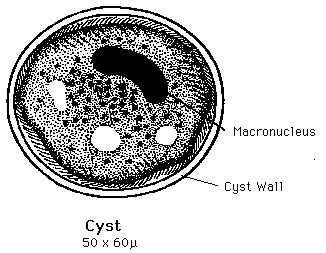 Oval or spherical shape
Infective stage

 Macronucleus
 Thick cyst wall with 1 or 2 layers 

Disease: Balantidiasis
 Diagnostic stage: Trophozoites or cysts in stool specimen
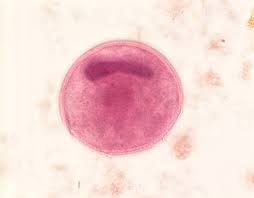 Parasite Identification
Helminthes-Worms: (multicellular) 

- Cestodes (Flat worms):  Tapeworms - Taenia saginata
 Nematodes (Round worm):  
          = Ascaris – Acaris lumbricoides
          = Hook worms - Ancylostoma duodenale / Necator americanus
          = Pin worm - Enterobius vermicularis          = Whip worm - Trichuris trichura
Cestodes - Taenia saginata
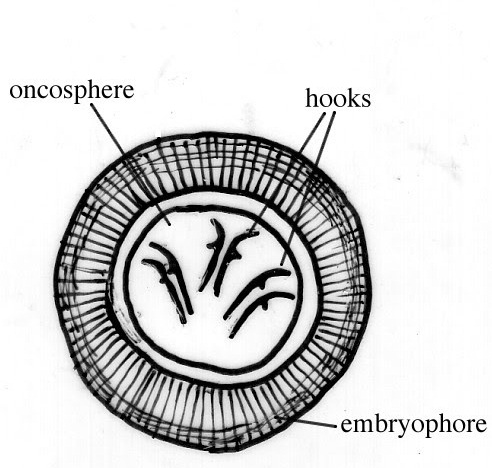 Disease: Taeniasis 
Diagnostic stage: 
A- usually by finding the ova/eggs in stool
B- finding the gravid proglottid in stool  

Ova/egg features: 
1- Sepherical or slightly oval  
2- radially-striated 
3- The internal oncosphere contains 6 refractile hooks  (hexacanth emryo)
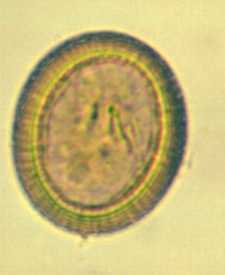 Cestodes - Taenia saginata
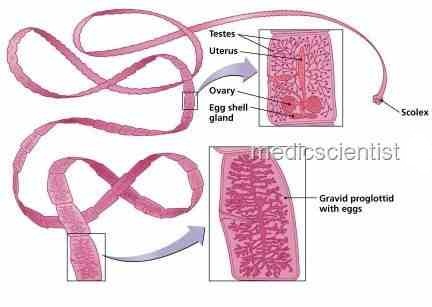 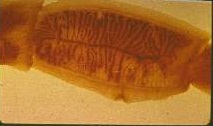 Gravid proglottid: very mature segment found posteriorly, contains uterus filled with eggs, occasionally seen in stool
Nematodes - Ascaris lumbricoides
-The most common human helminthic infection
-Largest intestinal nematode  

Disease: Ascariasis
Diagnostic stage: 
A- fertilized and unfertilized eggs in stool 
B- adult worms in stool  (rarely) 



Ova/egg features: 
1-fertilized egg: rounded, thick shell with external mammillated layer 
2- unfertilized egg: oval, thin shell with more variable mammillated layer, larger than the fertilized egg, contains a mass of retractile granules
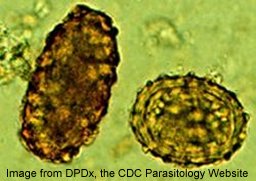 Nematodes - Ascaris lumbricoides
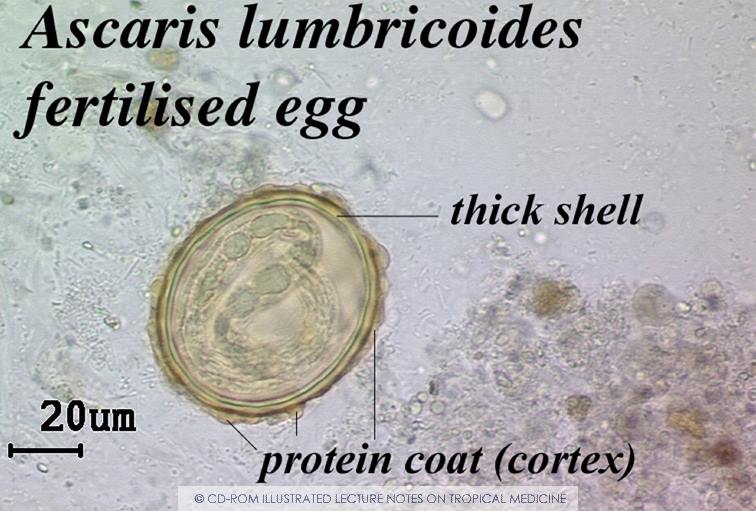 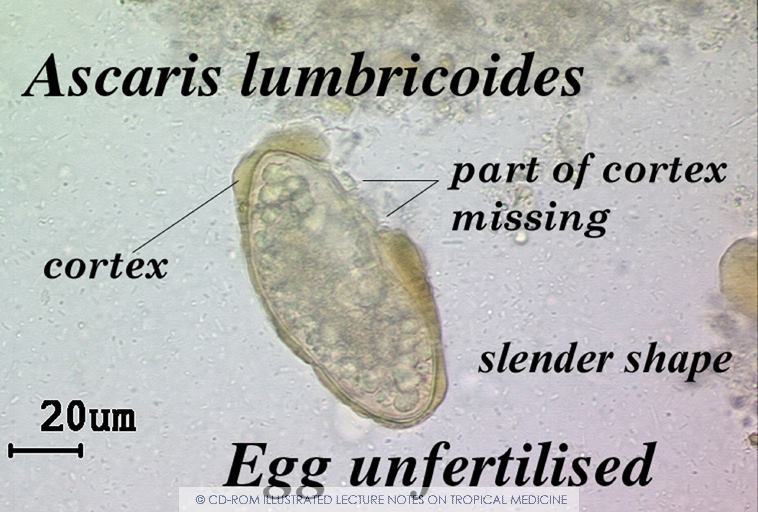 Nematodes - Hookworms
1- Ancylostoma duodenale “old world hookworm”  Ancylostomiasis
2- Necator americanus “ new world hookworm”      Necatoriasis 

Diagnostic stage: 
Finding eggs in stool 

Ova/egg features: 
- The eggs of Ancylostoma duodenale and Necator americanus  can’t be differentiated microscopically
- Eggs are colorless, thin-shelled
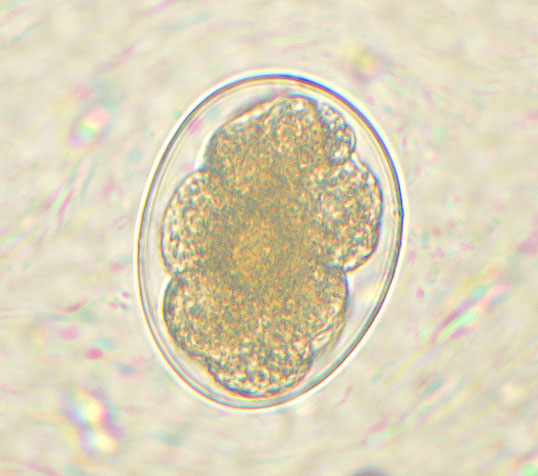 Nematodes (Pin worm) - Enterobius vermicularis
Disease: Entrobiasis
Diagnostic stage: 
1- eggs collected from perianal area by “Scotch test” 
Eggs not commonly found in stool 
2- adult worms from perianal area or in stool 

Ova/egg features: 
 “D” shaped, elongated-oval slightly flattened on one side
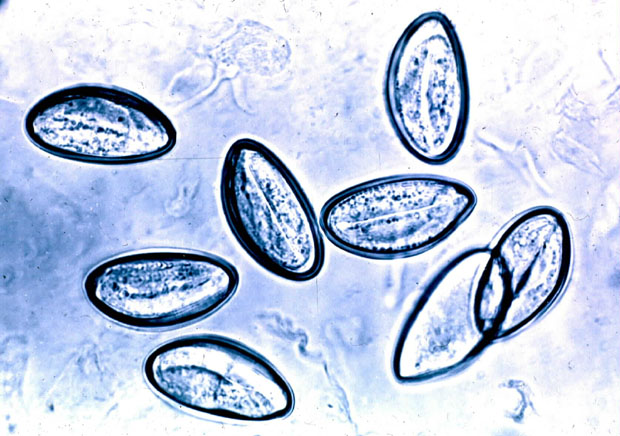 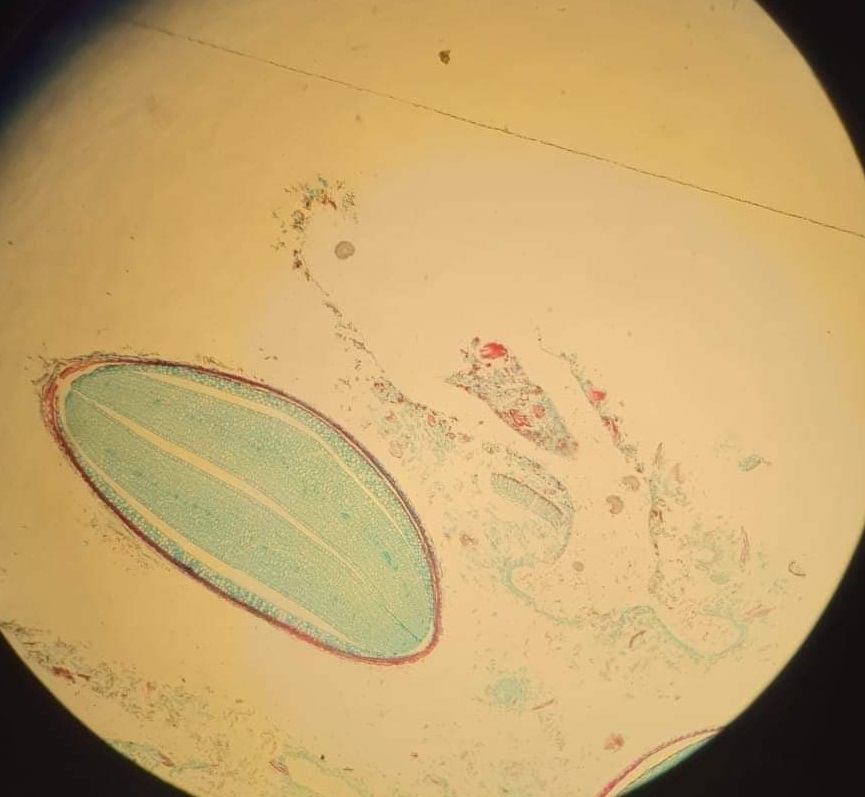 Photo credit: 
Mohammad Muneer – Passion Batch
Nematodes (Whip worm) - Trichuris trichura
Diagnostic stage: 
Finding unembryonated eggs in stool 

Ova/egg features: 
 Lemon-shaped, thick-shelled with pair of polar plugs
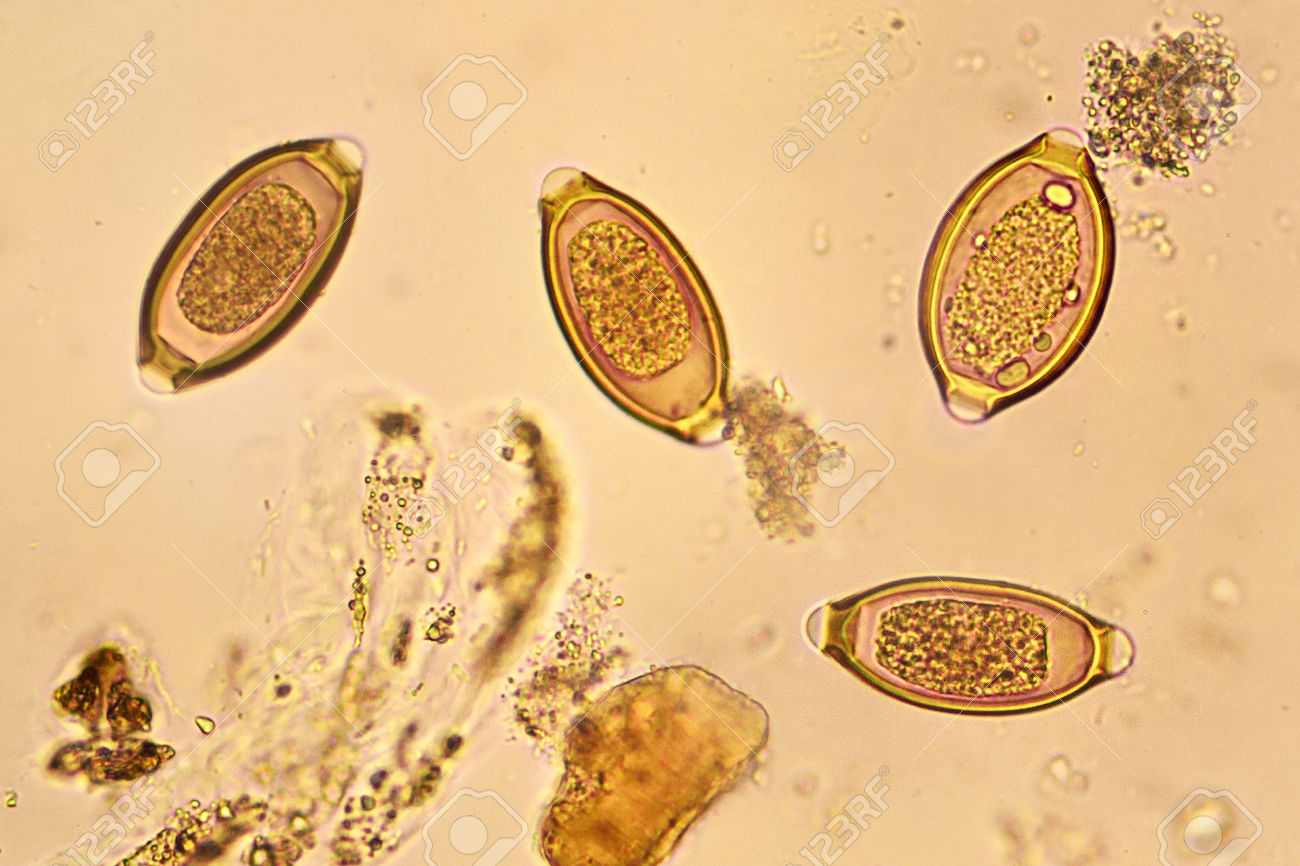 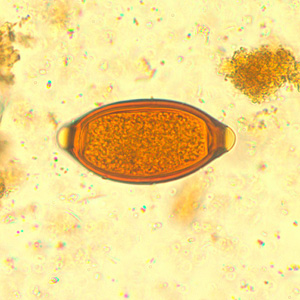